সবাইকে  শুভেচ্ছা
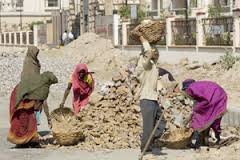 পরিচিতি
শিক্ষক পরিচিতি 





মোঃ নজরুল ইসলাম 
সহকারী শিক্ষক আইসিটি
কিসামত হারাটী ডি. এস. আই দাখিল মাদ্রাসা 
 মোবাইল নং- 01714559641
nazrul693105@gmail.com
পাঠ পরিচিতি 


বিষয়ঃ বাংলা
শ্রেণিঃ সপ্তম 
সময়ঃ 50 মিনিট 
তারিখঃ26/02/2021
ছবি গুলো দেখ ও বল
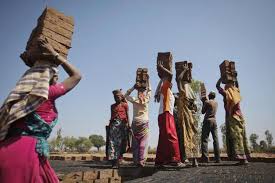 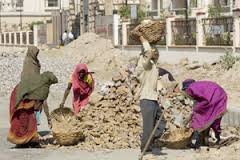 কুলি-  মজুর
কাজী নজরুল ইসলাম
শিখনফল
এ পাঠ  শেষে শিক্ষার্থীরা -
 কবি পরিচিতি বলতে পারবে;
 নতুন নতুন শব্দের অর্থ লিখতে পারবে;
 কবিতাটি আবৃতি করতে পারবে;
 কবিতার মূল ভাব ব্যাখ্যা করতে পারবে
কবি কাদের এবং কেন মিথ্যাবাদী বলেছেন তা বর্ননা করতে পারবে। 


।
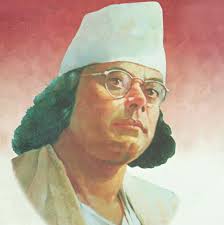 কুলি মজুর
কাজী নজরুল ইসলাম
দেখিনু সেদিন রেলে,
কুলি বলে এক বাবুসাব তারে ঠেলে দিলে নীচে ফেলে-
চোখ ফেটে এল জল,
এমনি করে কি জগৎ জুড়িয়া মার খাবে দুর্বল ?
যে দধীচিদের হাড় দিয়ে ঐ বাষ্প-শকট চলে,
বাবু সাব এসে চড়িল তাহাতে,কুলিরা পড়িল তলে-
বেতন দিয়াছ ? চুপ রও যত মিথ্যাবাদীর দল?
কত পাই দিয়ে কুলিদের তুই কত ক্রোড় পেলি বল ? 
রাজপথে তব চলিছে মোটর, সাগরে জাহাজ চলে,
রেলপথে চলে বাষ্প-শকট,দেশ ছেয়ে গেল কলে,
বলো তো এসব কাহাদের দান? তোমার অট্টালিকা
কার খুনে রাঙা ? ঠুলি খুলে দেখ, প্রতি ইটে আছে লিখা।
তুমি জান নাক,কিন্তু পথের প্রতি ধূলাকণা জানে,
ঐ পথে জাহাজ শকট অট্টালিকার মানে।
শব্দার্থ
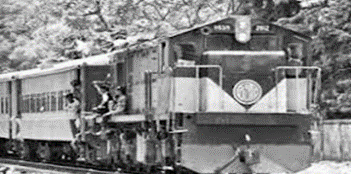 বাষ্প-শকট –বাষ্প দ্বারা চালিত গাড়ী
পাই – মুদ্রার একক বিশেষ
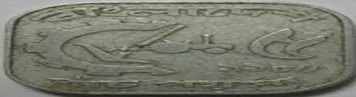 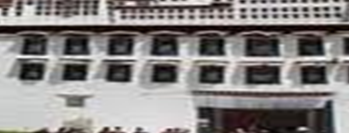 অট্টালিকা –প্রাসাদ
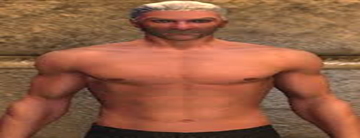 শব্দার্থ
শাবল – লোহার তৈরী মাটি খোড়ার হাতিয়ার
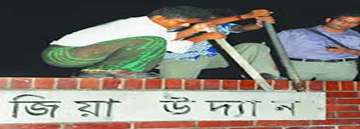 ঠুলি – চোখের ঢাকা
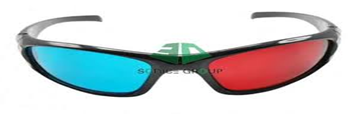 বক্ষে – বুকে
দলগত কাজ
কবি কাদের এবং কেন মিথ্যাবাদী বলেছেনবর্ননা কর।
বাড়ির  কাজ
মানব সভ্যতার উন্নয়নে শ্রমিকদের অবদান ব্যাখ্যা কর ।
ধন্যবাদ
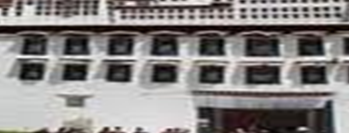